Ceļu satiksmes drošības padomes sēde2023.gada 6.marts2023.gada CSNg novēršanas (profilakses) projekti un to finansējumsAnnija NovikovaSatiksmes ministrijas Sabiedriskā transporta pakalpojumu departamenta direktore
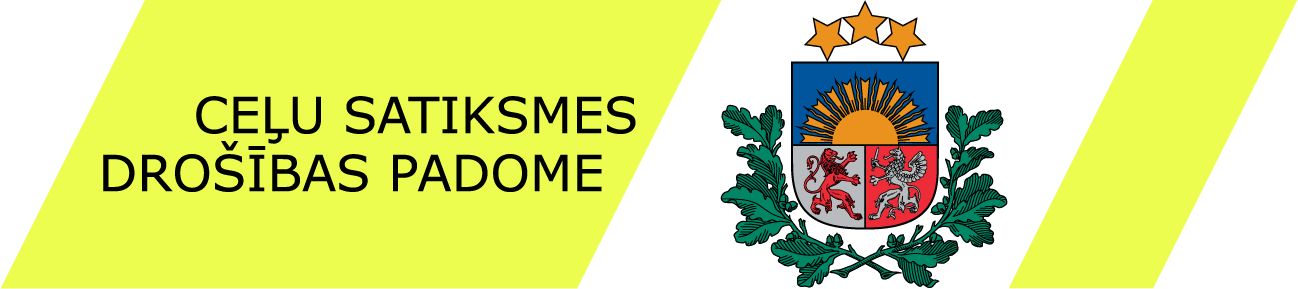 1
2023.gadā pieteiktie CSNg novēršanas pasākumi – SM 1
2
2023.gadā pieteiktie CSNg novēršanas pasākumi – SM 2
3
2023.gadā pieteiktie CSNg novēršanas pasākumi – SM 3
4
2023.gadā pieteiktie CSNg novēršanas pasākumi – IeM 1
5
2023.gadā pieteiktie CSNg novēršanas pasākumi – IeM 2
6
2023.gadā pieteiktie CSNg novēršanas pasākumi
7
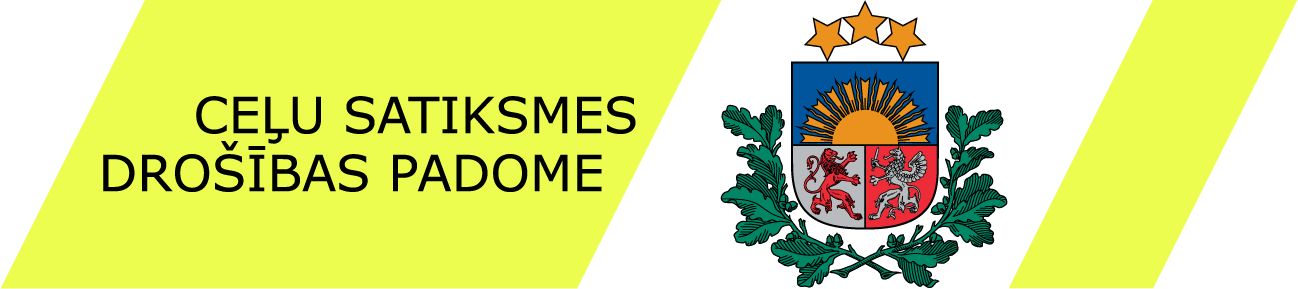 8